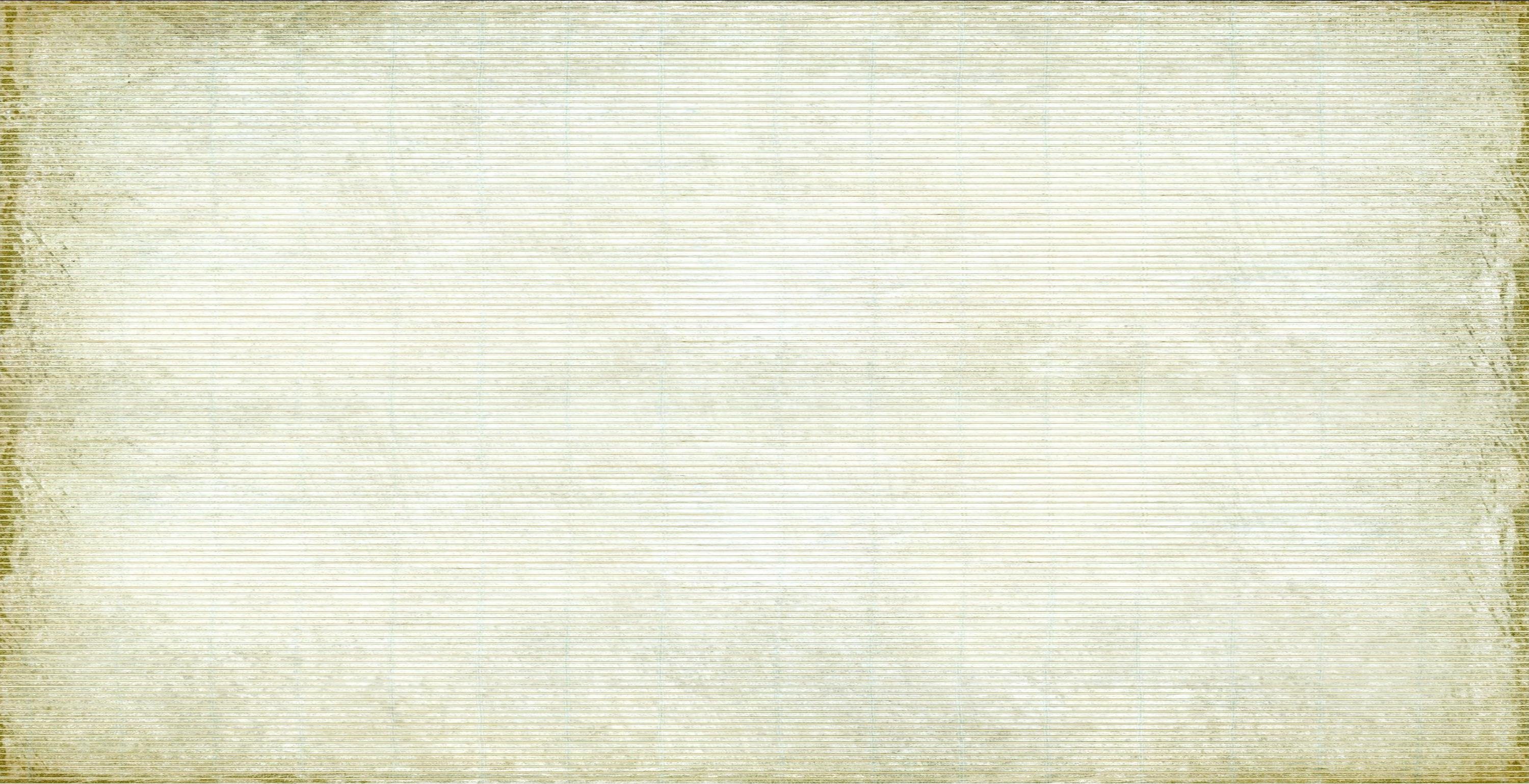 Вид на центральную часть города с колокольни Успенского собора (ул. Советская).
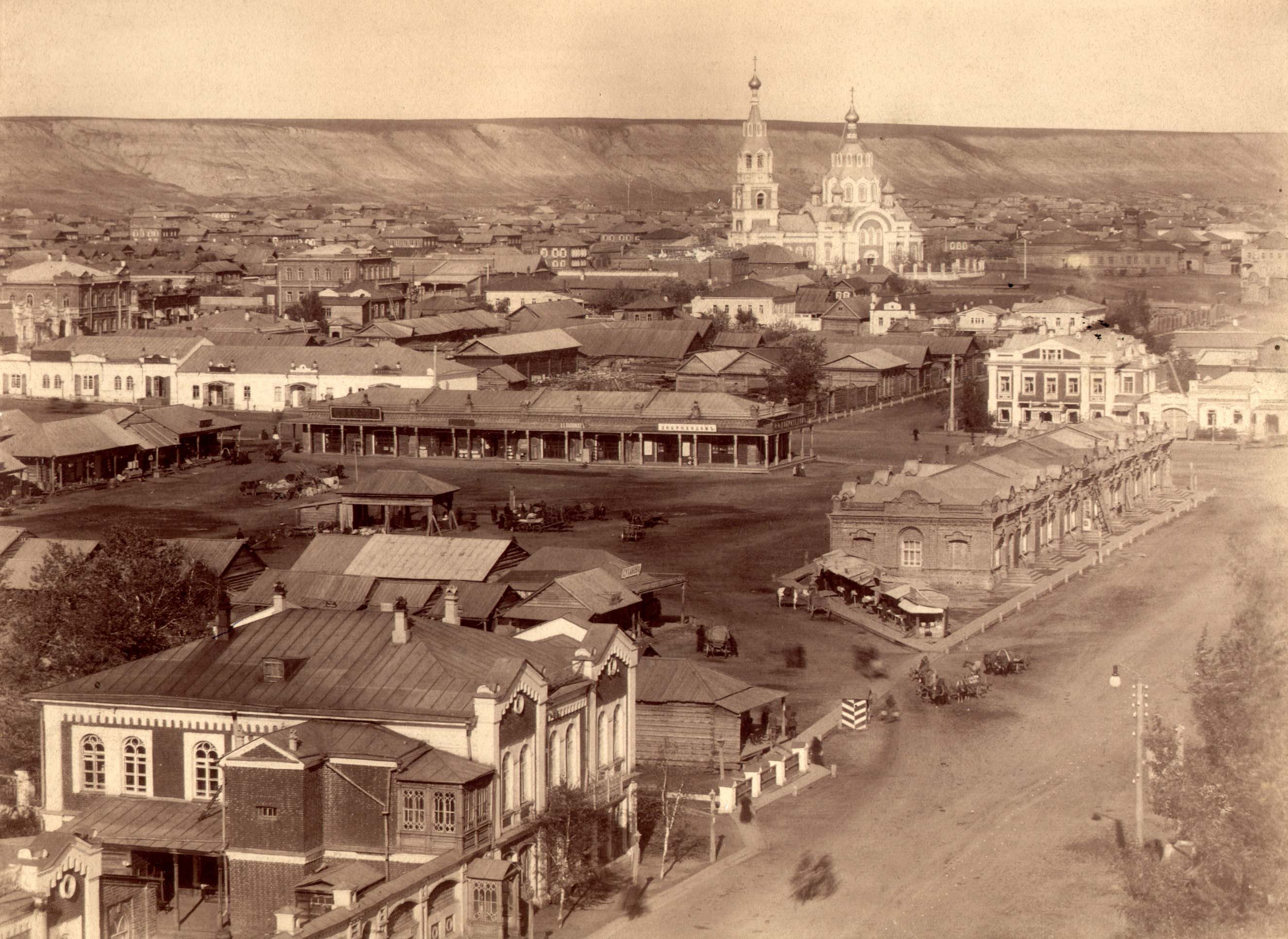 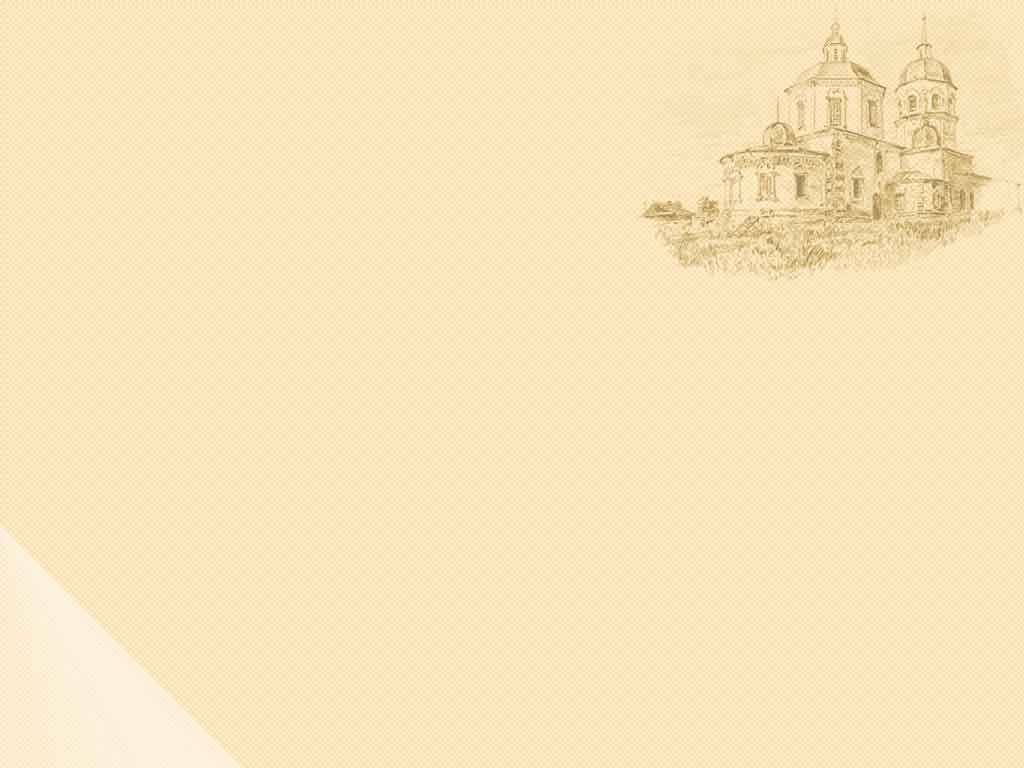 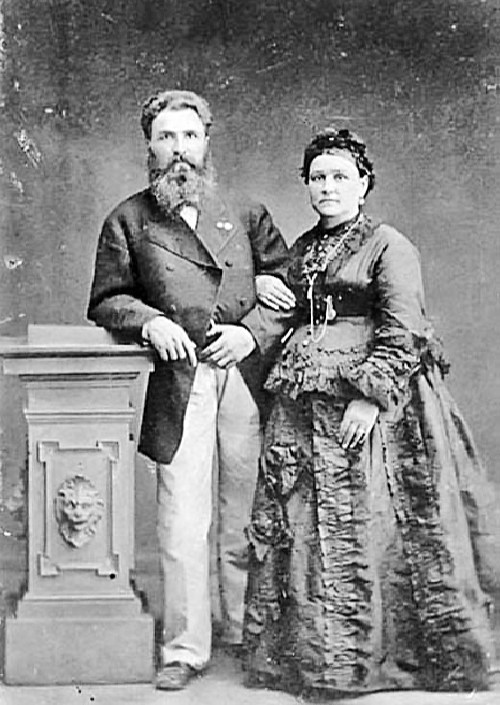 Купеческая семья 
Морозовых.
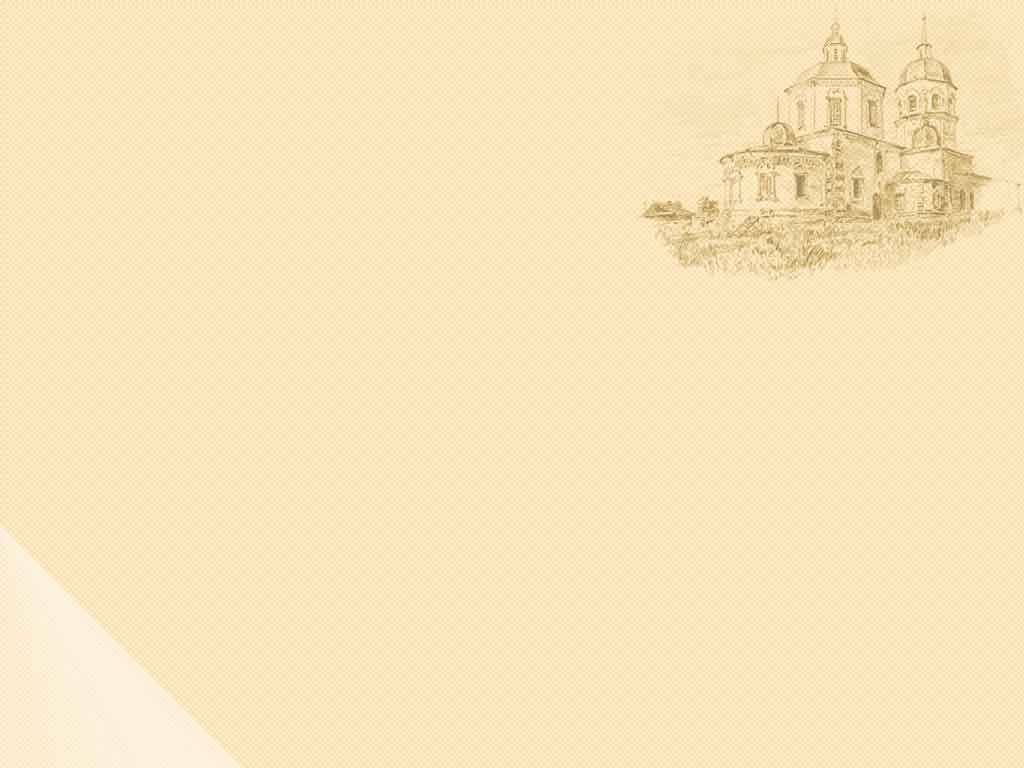 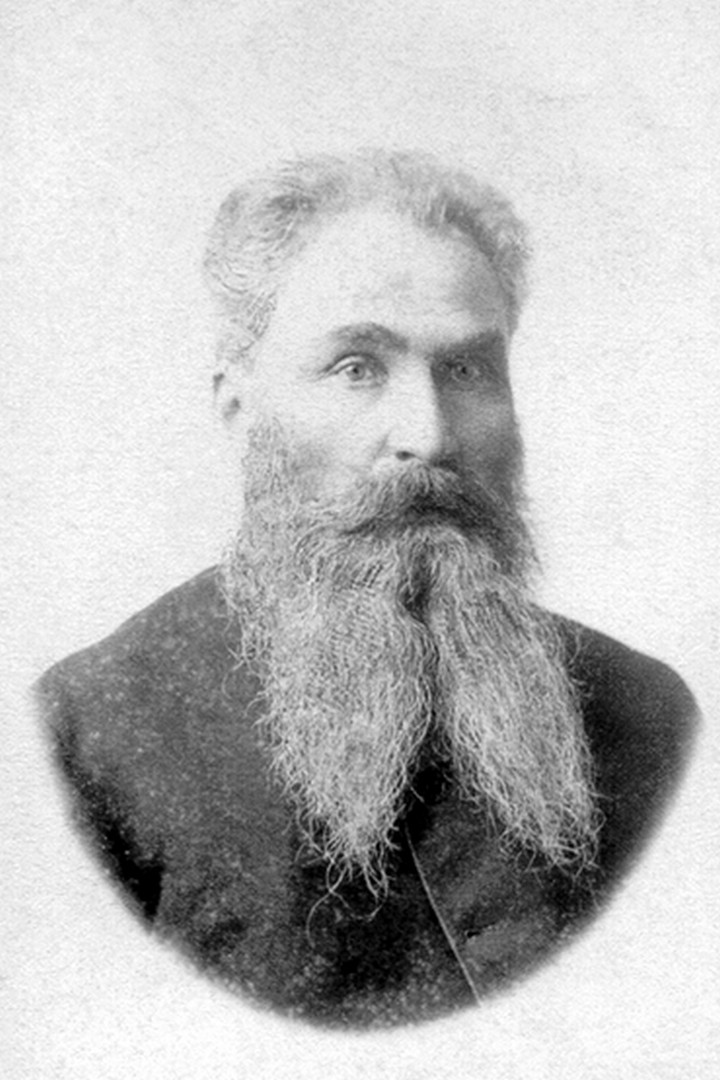 На его деньги 
В Бийске
 были построены 
одноэтажное 
каменное 
здание для приходского училища, позже преобразованное в уездное, собственный особняк, Троицкий собор, открыты Форштадтское женское училище, Начальное миссионерское училище, Александро - Невское церковно-приходское училище.
Алексей 
Федорович 
Морозов
1829
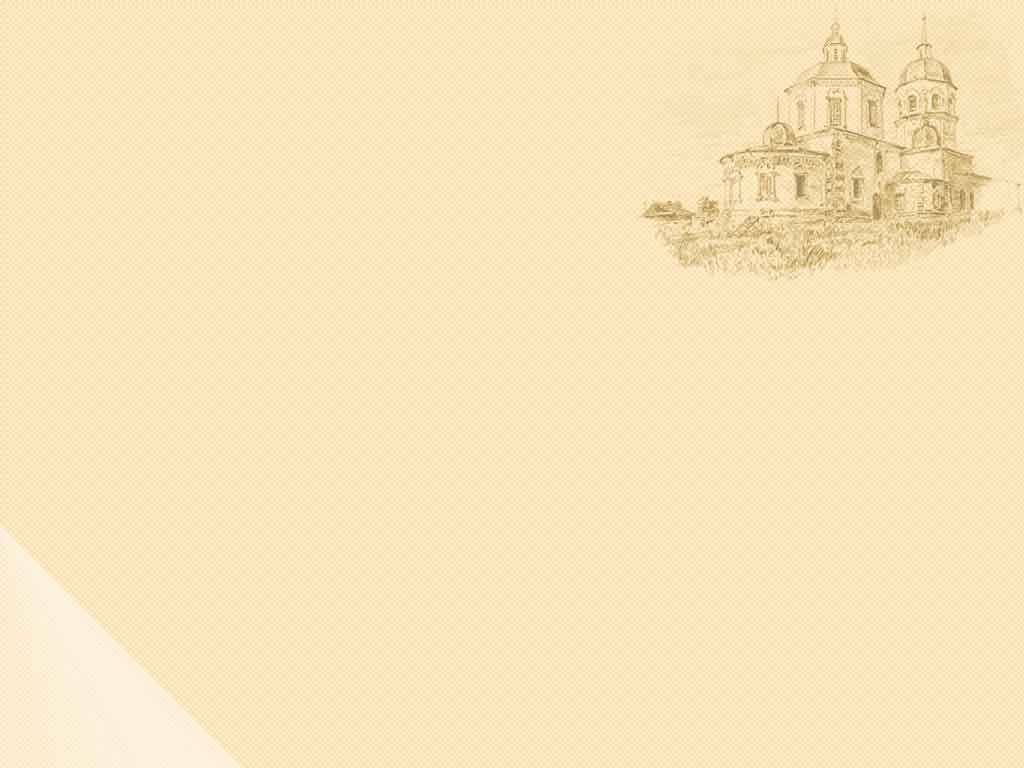 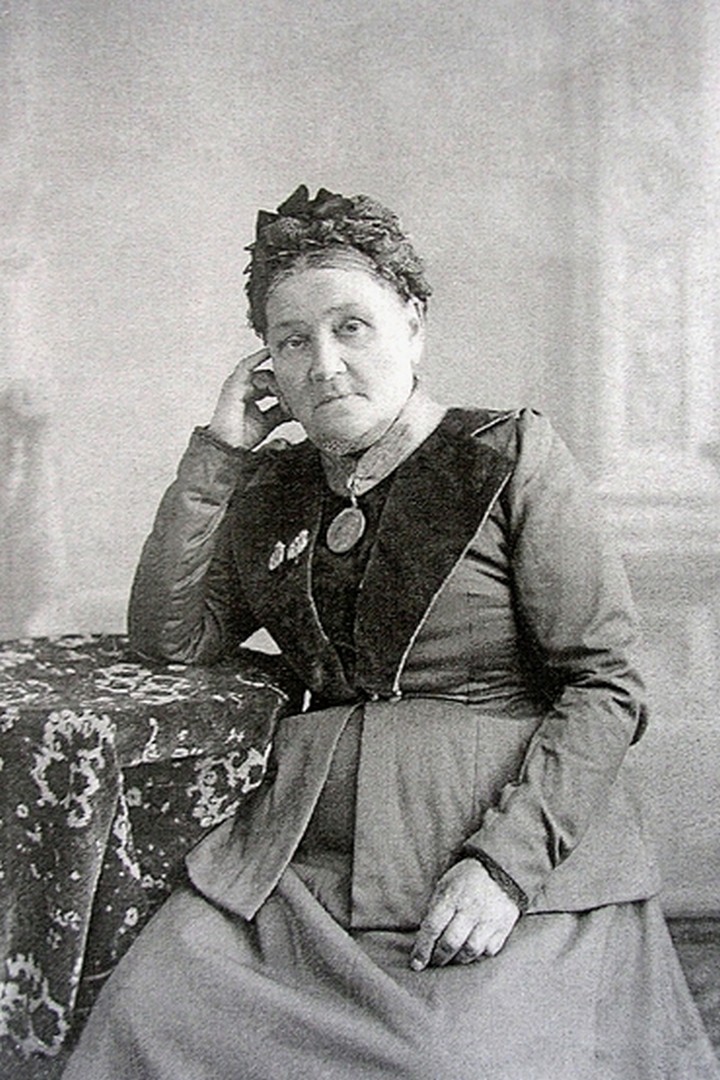 Елена Григорьевна построила домовую церковь 
при мужском училище 
имени А. С. Пушкина, 
пожертвовала 
участок земли под 
строительство школы. За свою благотворительность Е. Г. Морозова была награждена медалью "В память о царствовании Александра Третьего" и медалью "За усердие" на Анненской ленте.
В 1899 году Е. Г. Морозова построила на ул. Успенской одну из первых электростанций в Сибири.
Елена 
Григорьевна 
Морозова
1932
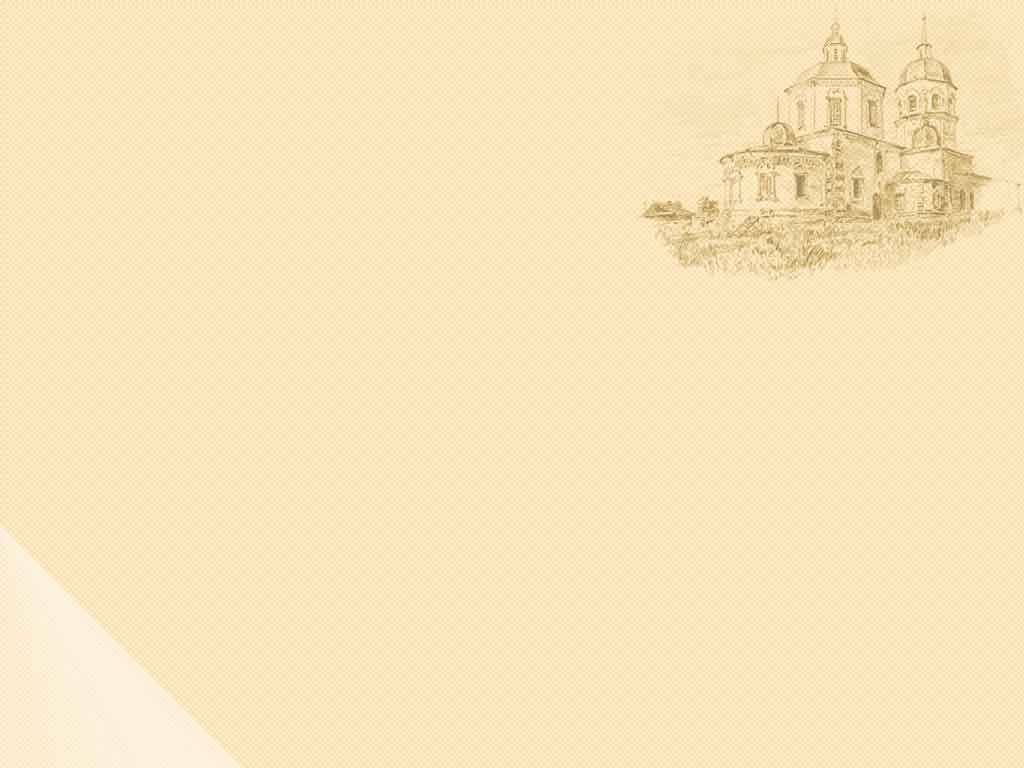 Дом 
Морозовых
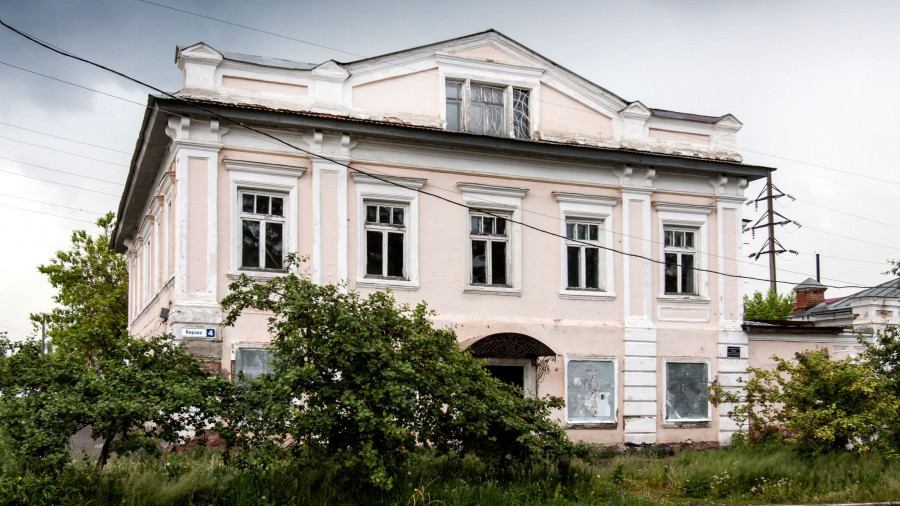 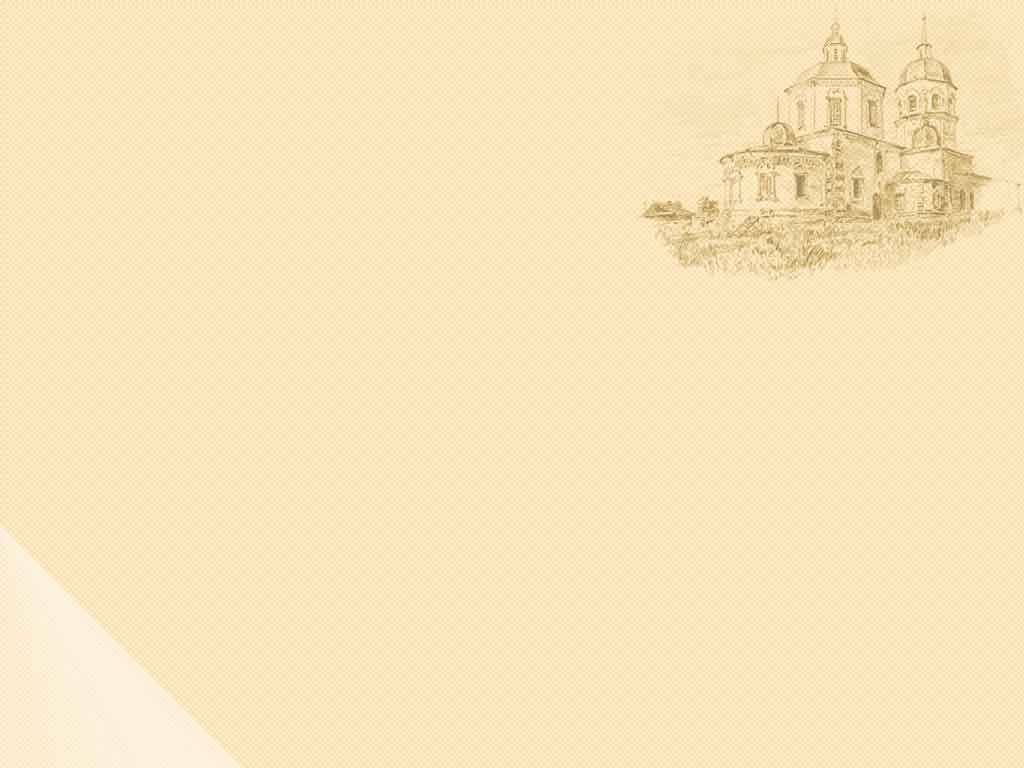 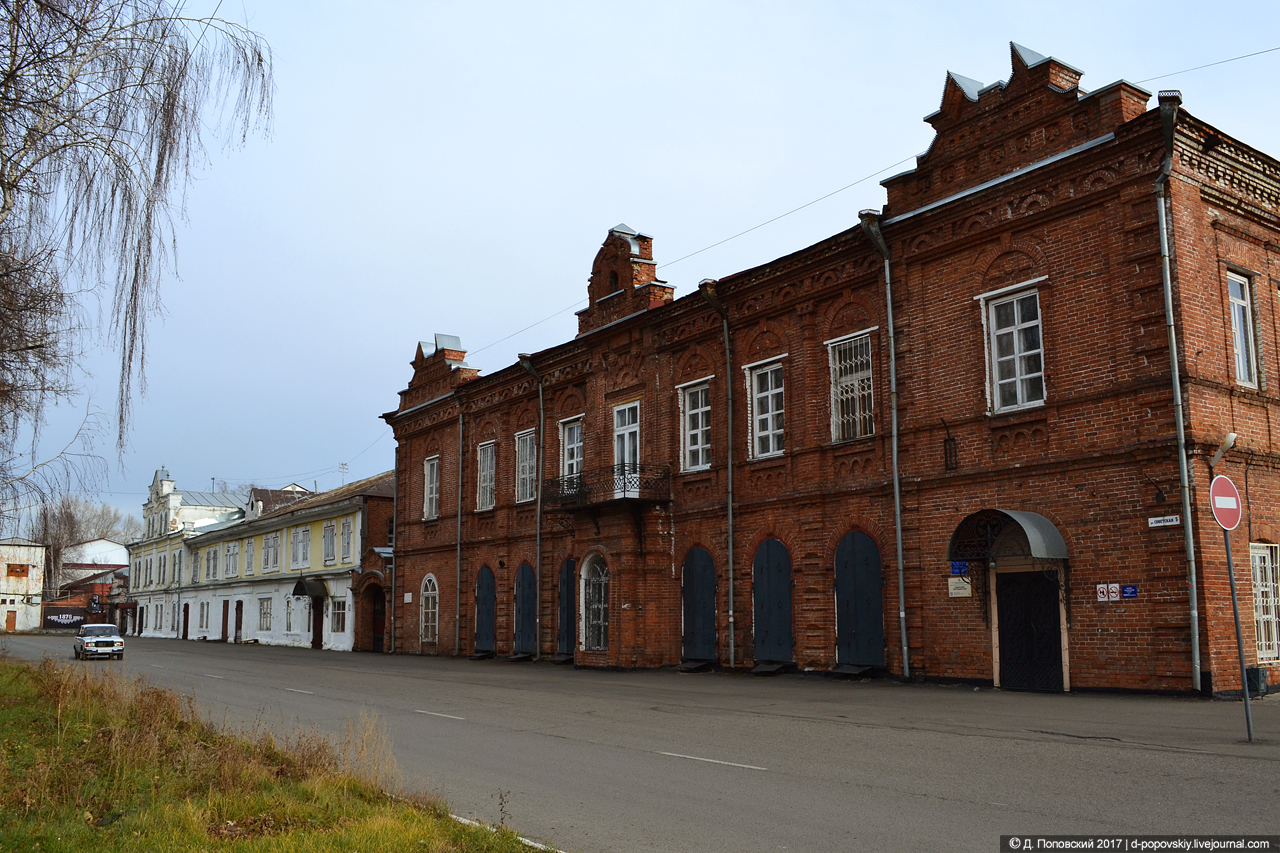 Улица Советская (Успенская)
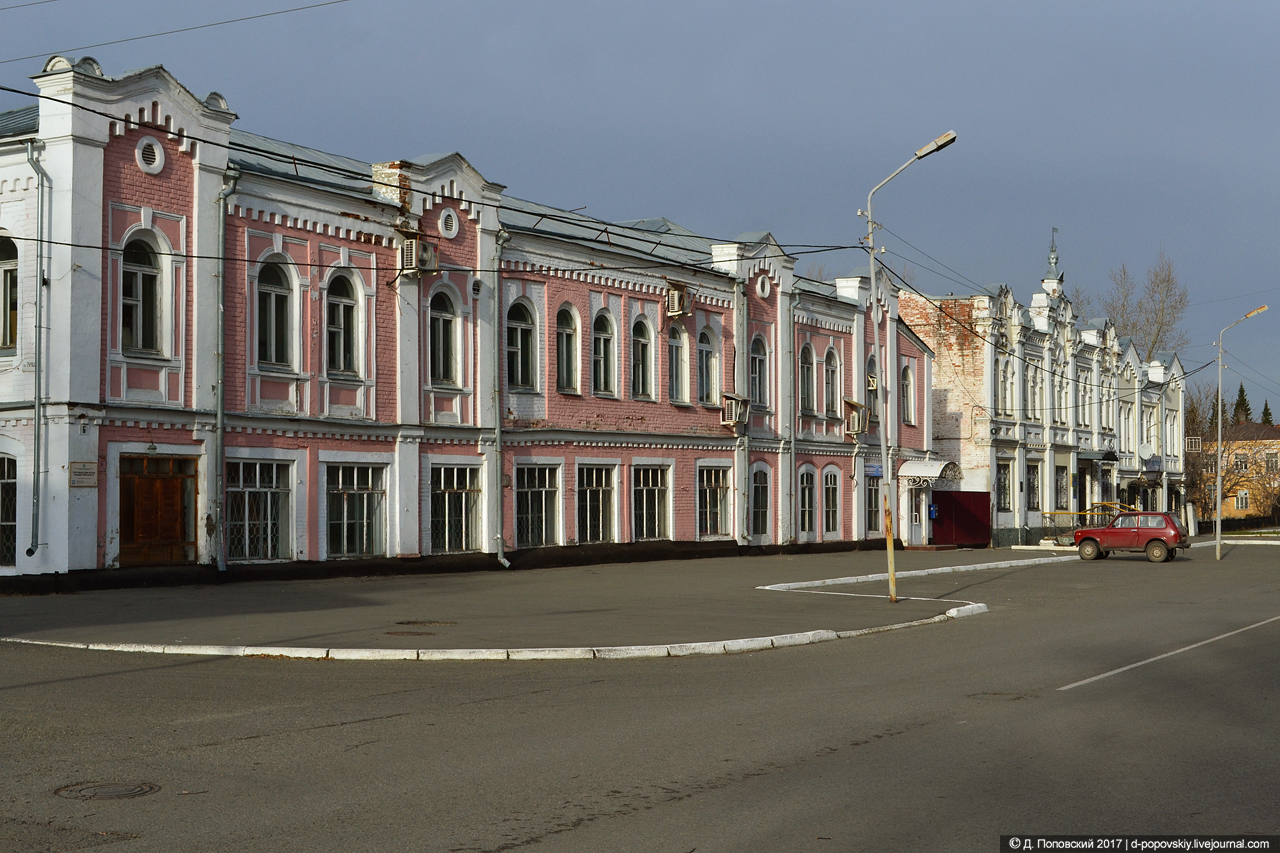 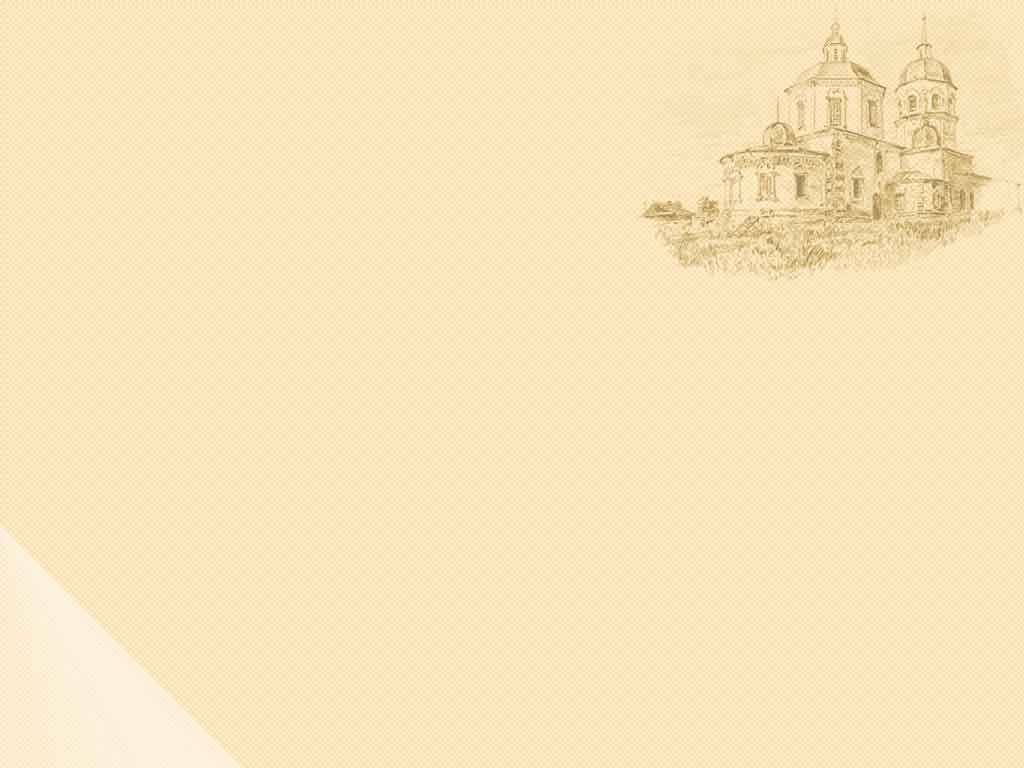 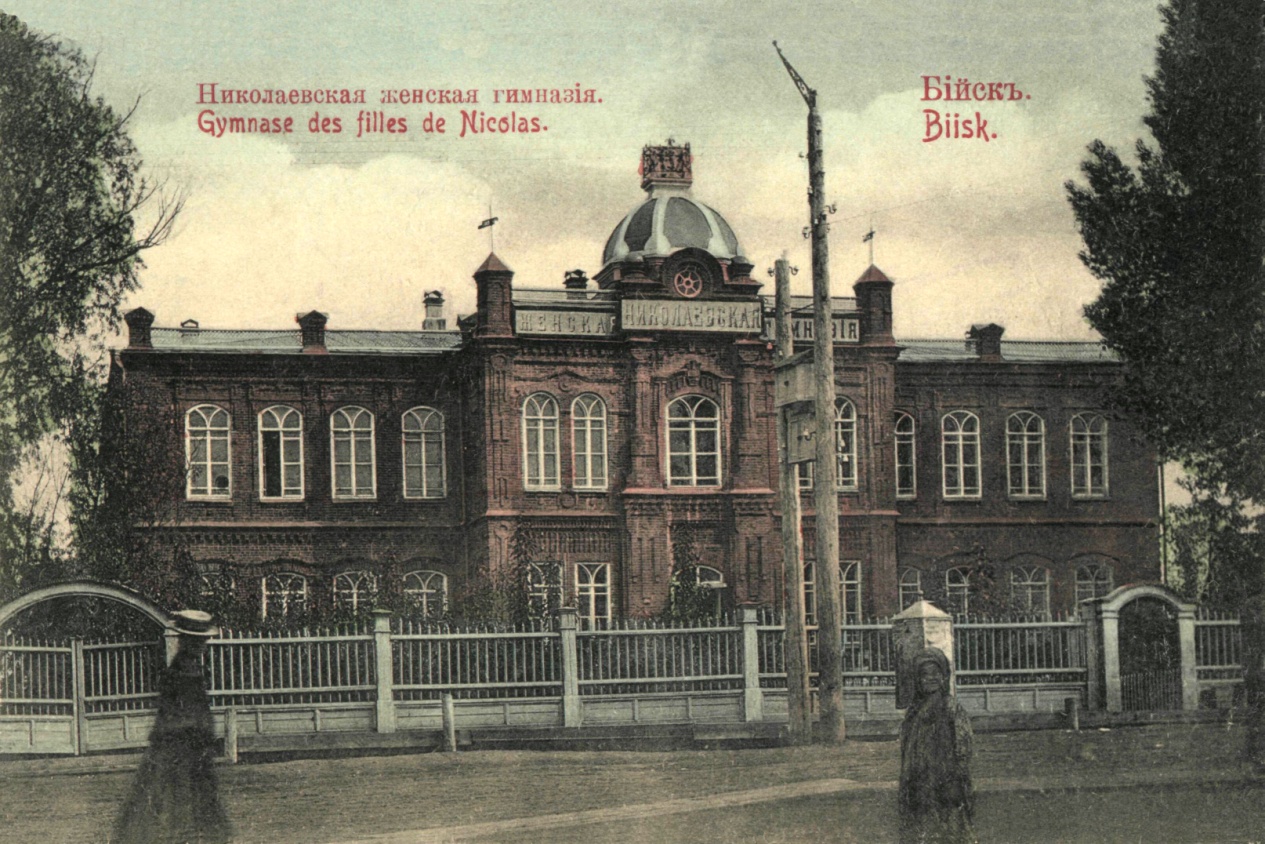 Улица Советская (Успенская)
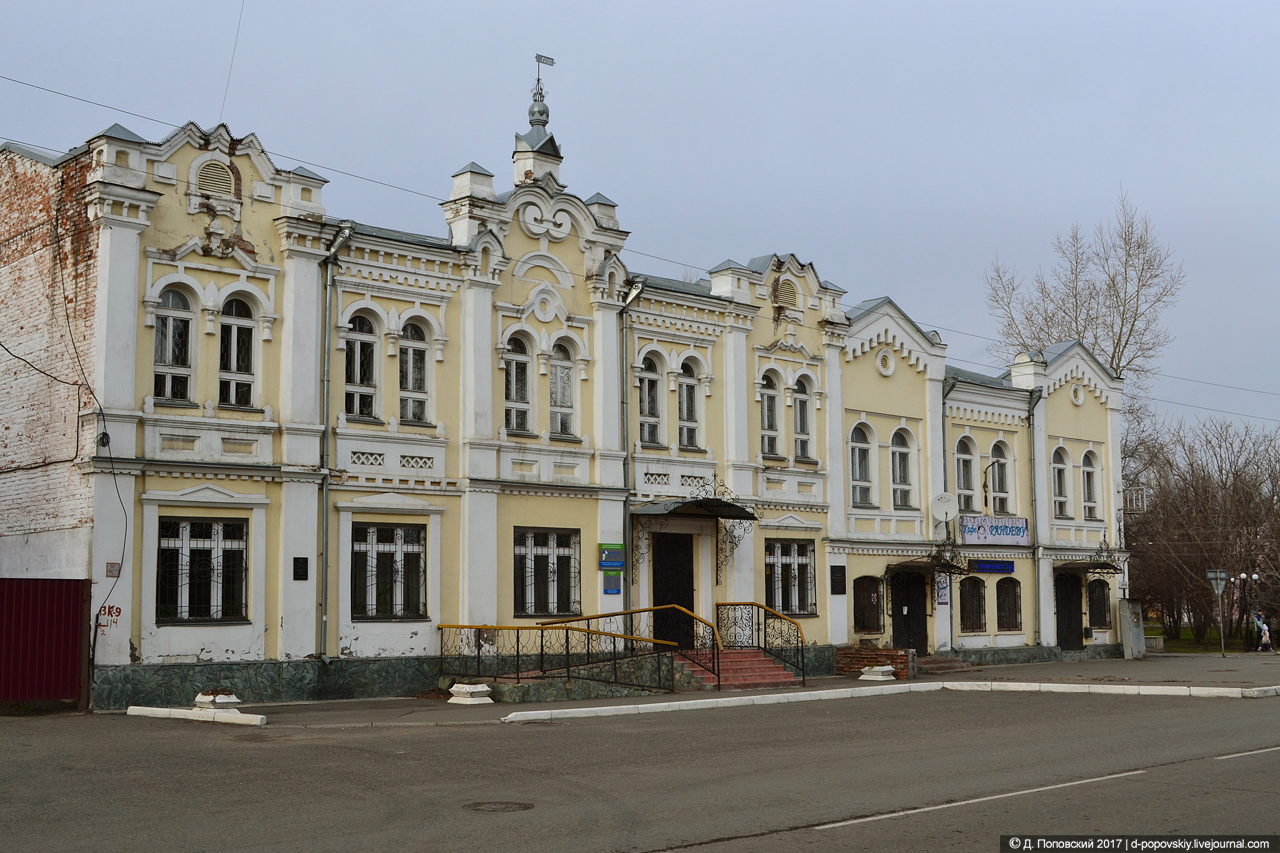 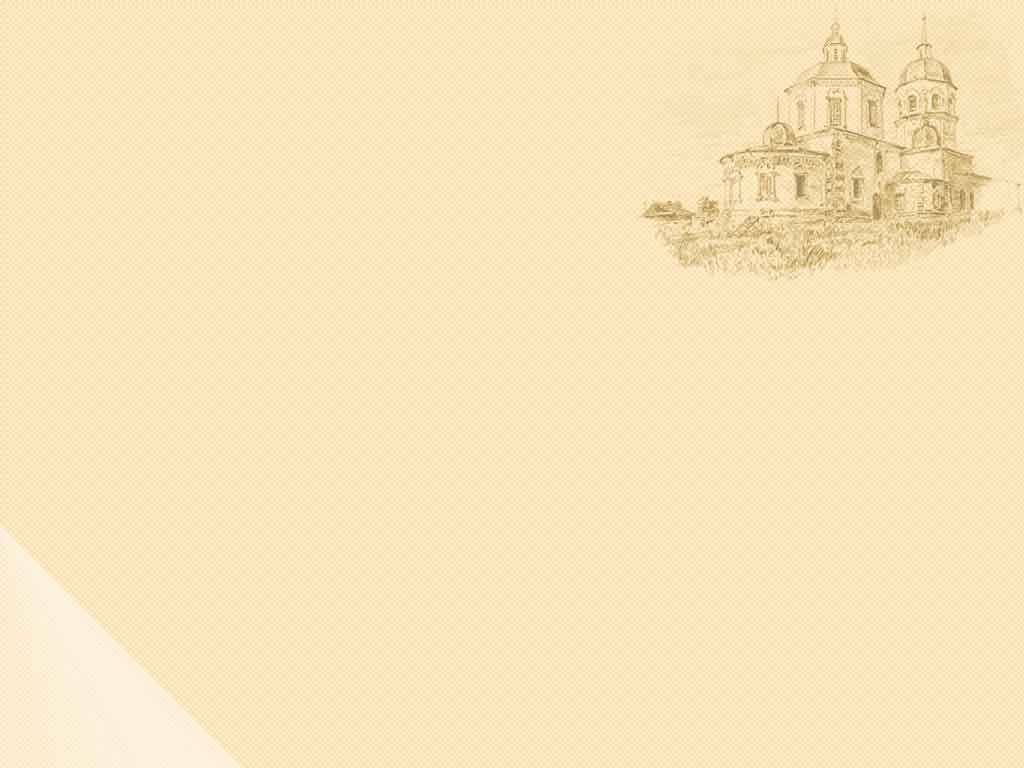 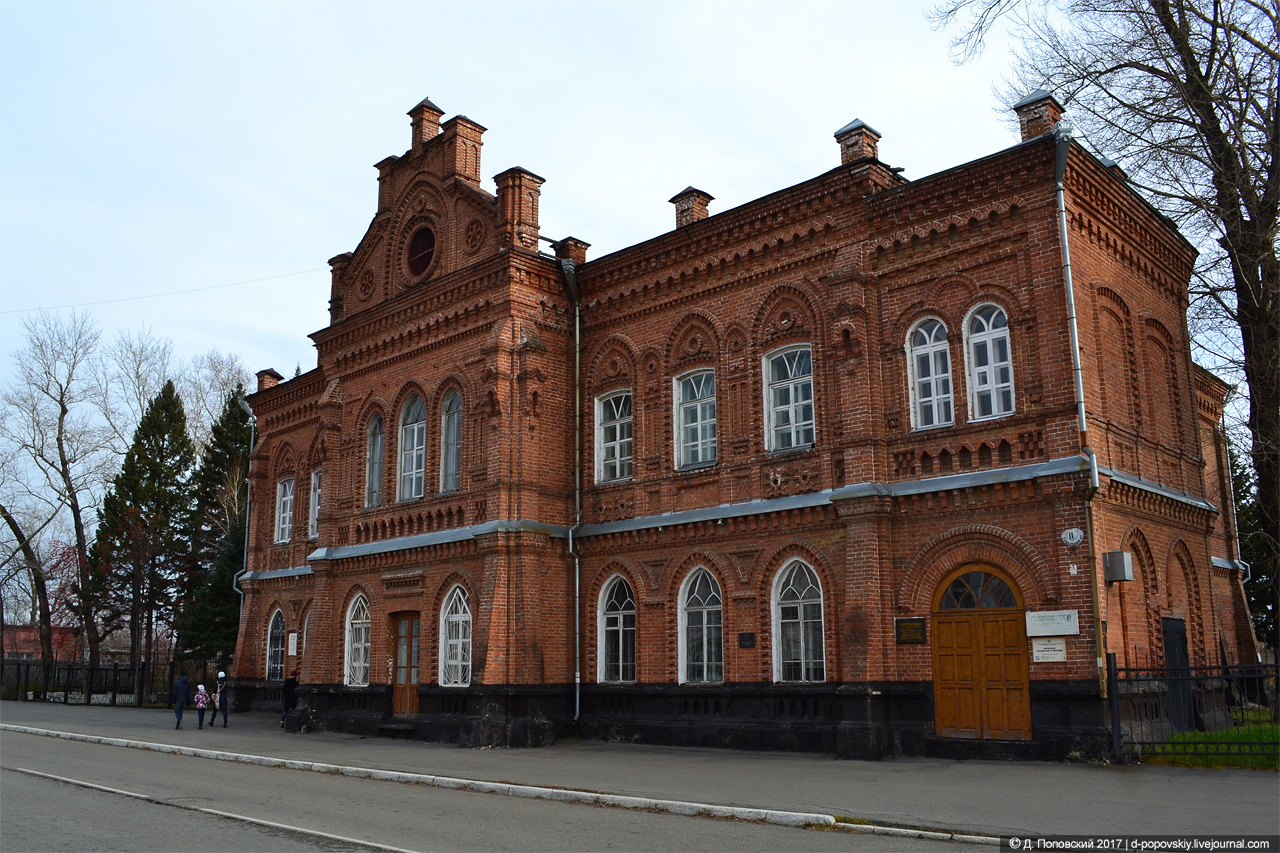 Улица Советская (Успенская)
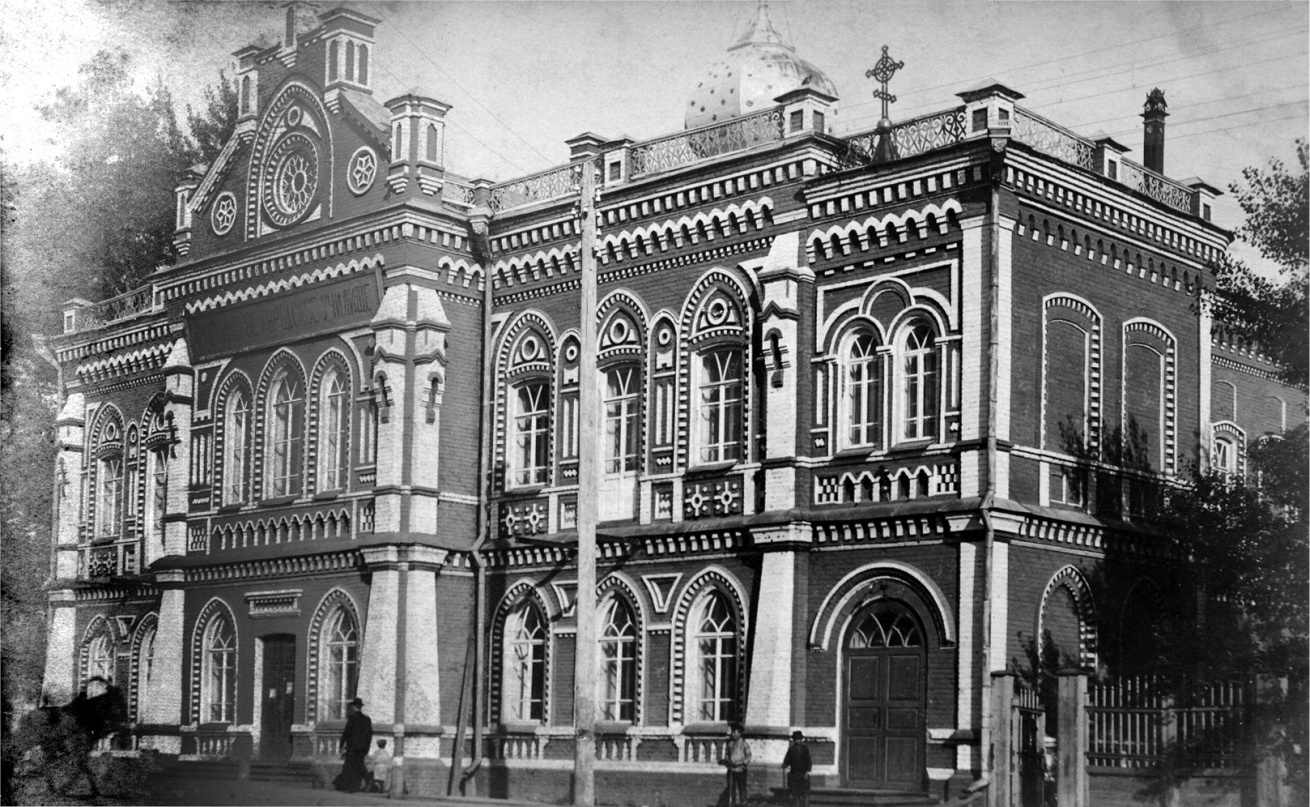 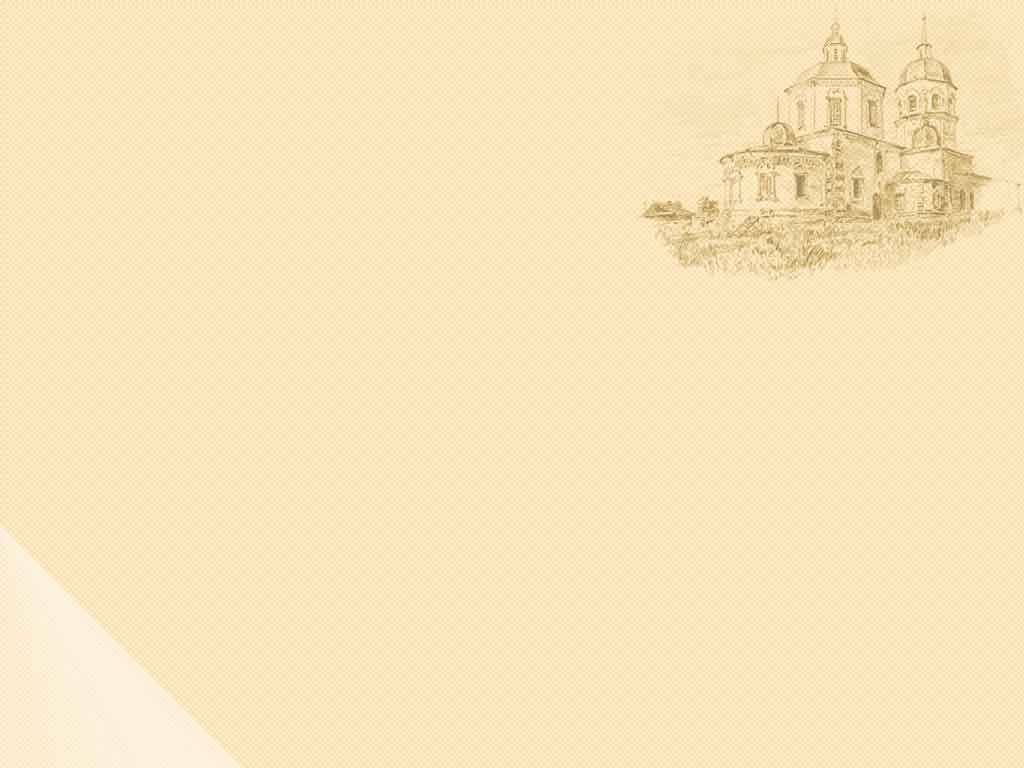 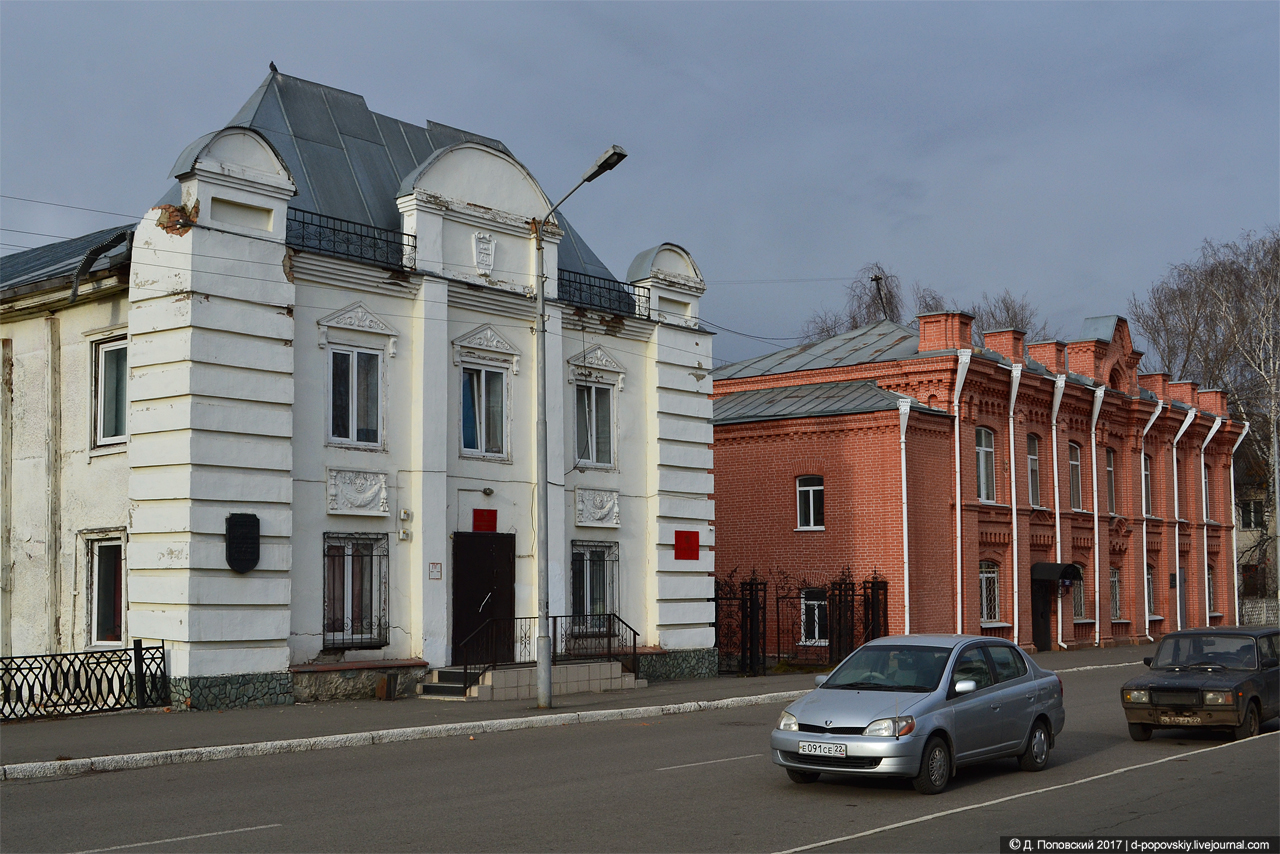 Улица Советская (Успенская)
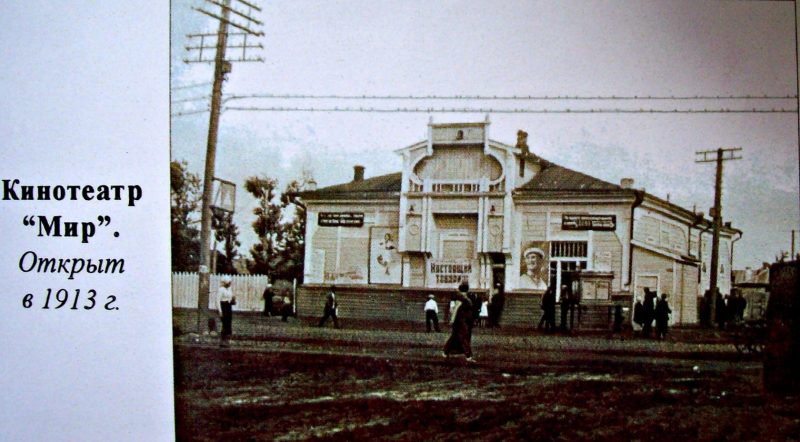 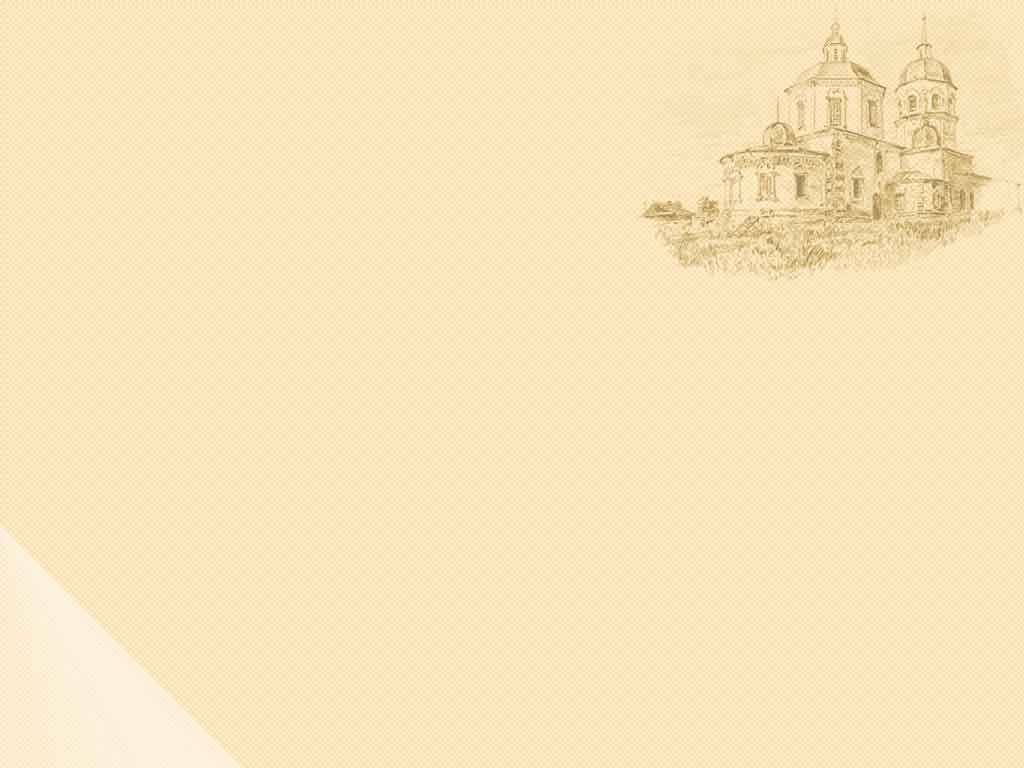 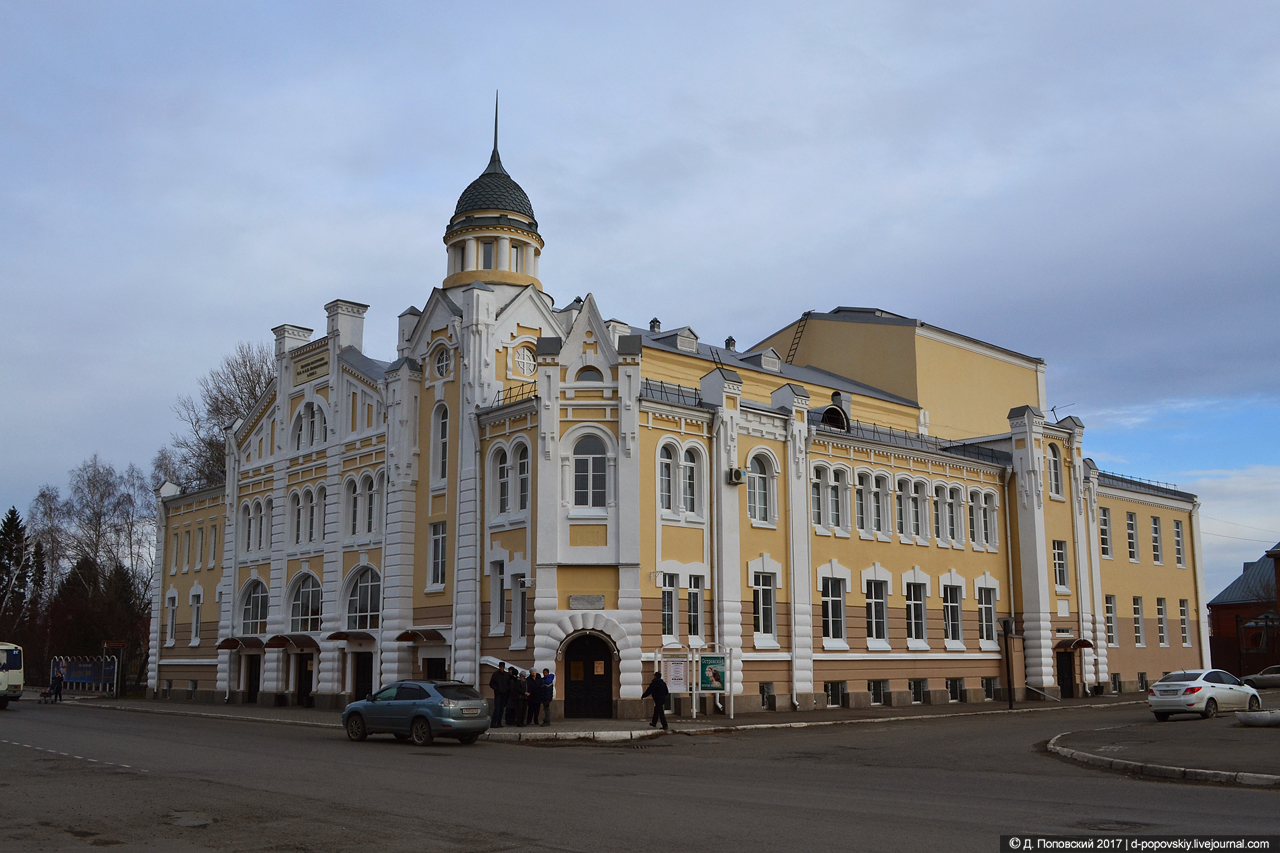 Улица Советская (Успенская)
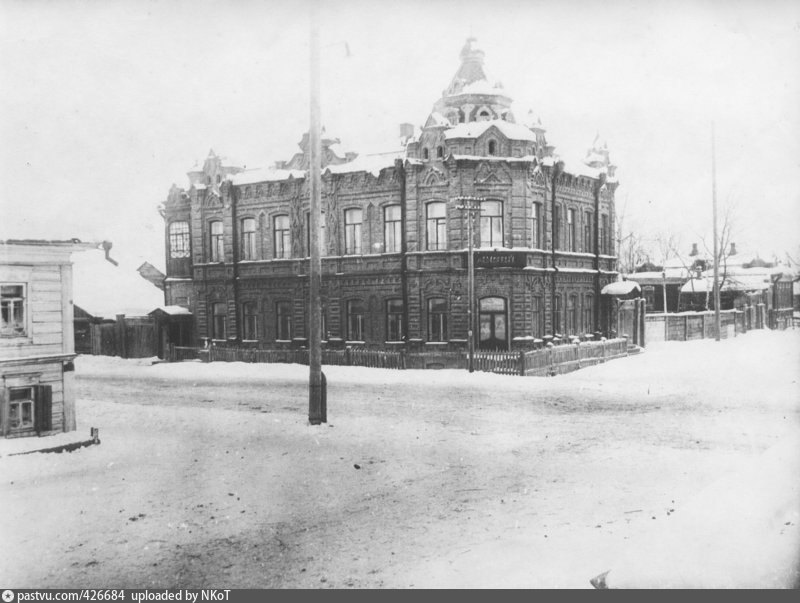 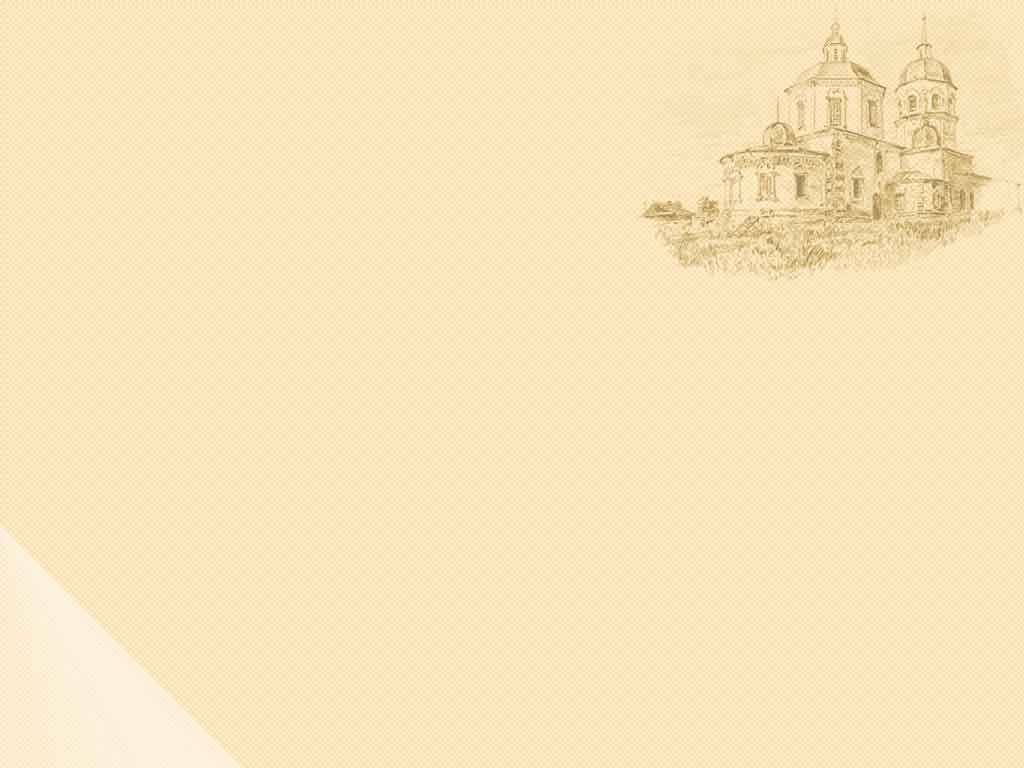 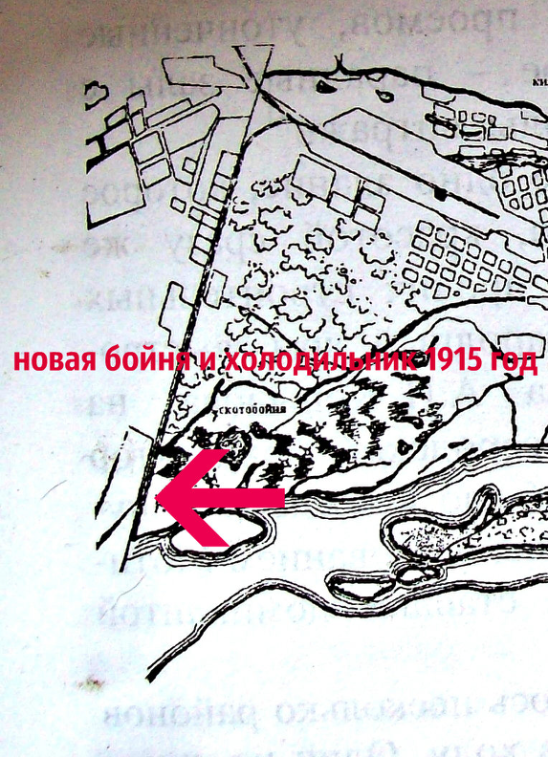 Улица Промышленная
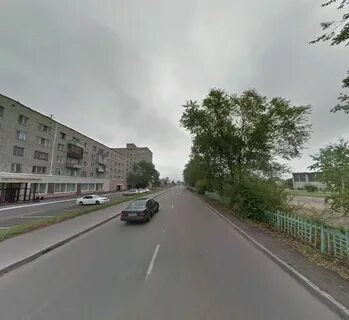 Улица 
Старая Бойня
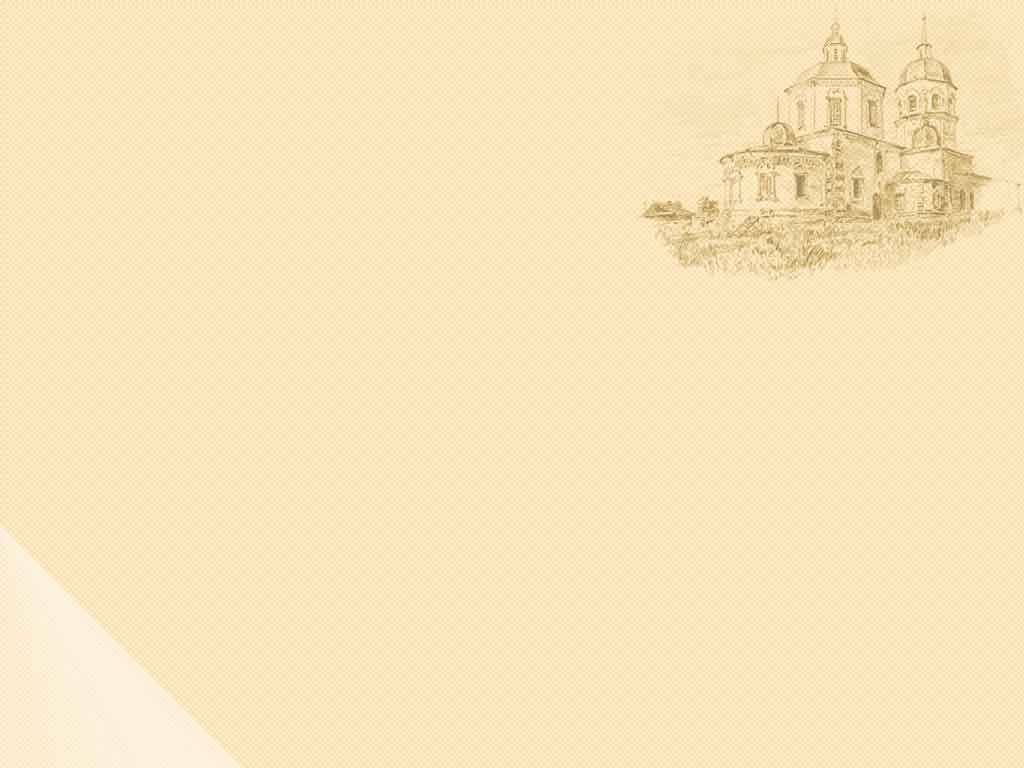 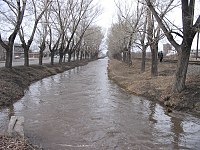 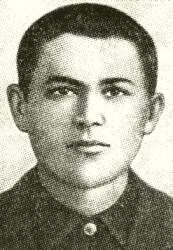 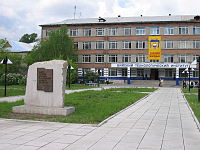 Улица 
Трофимова
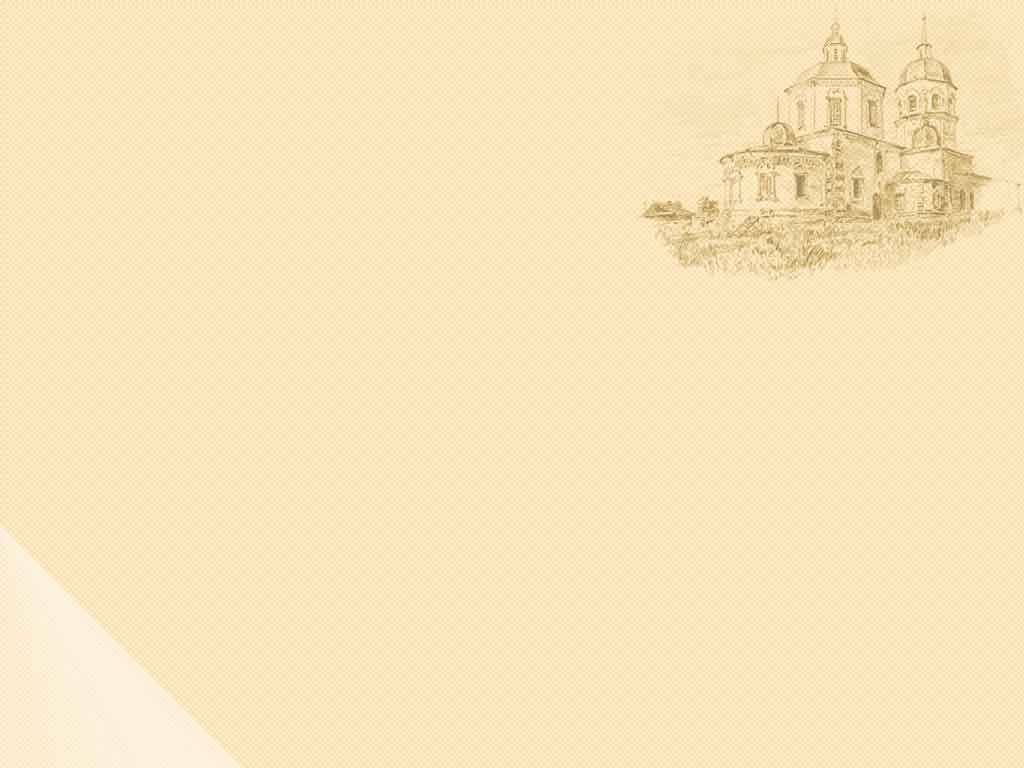 Улица 
Николая Гастелло
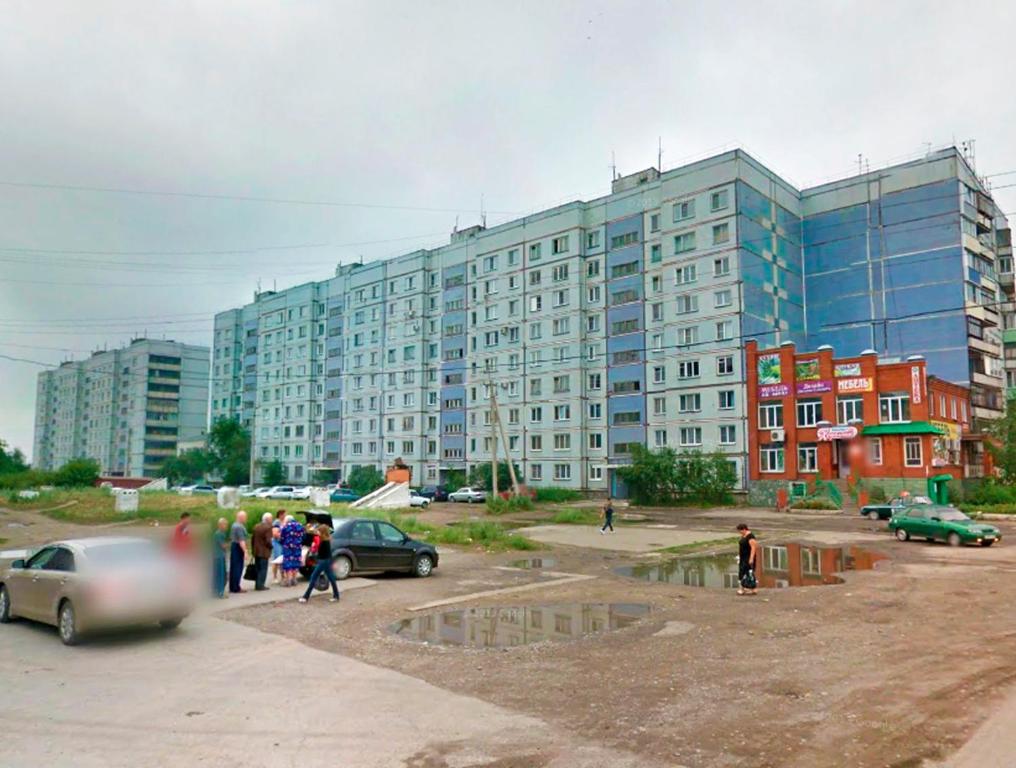 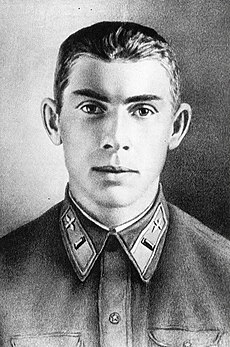 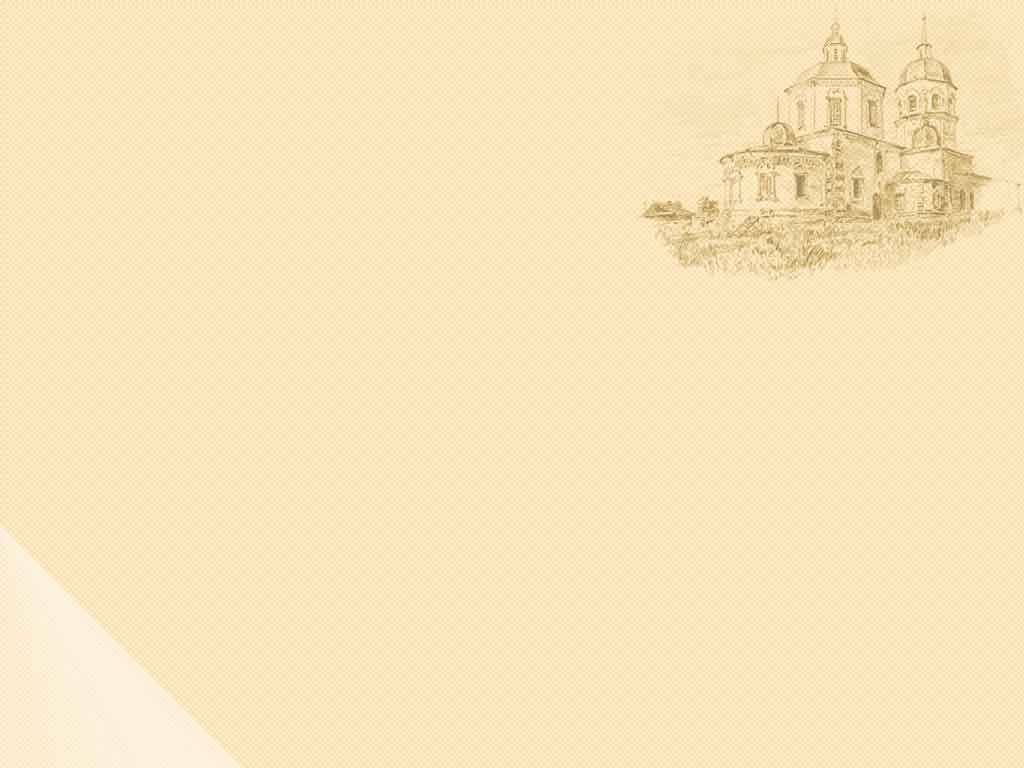 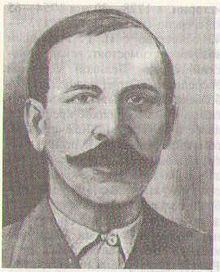 Улица 
Петра Мерлина
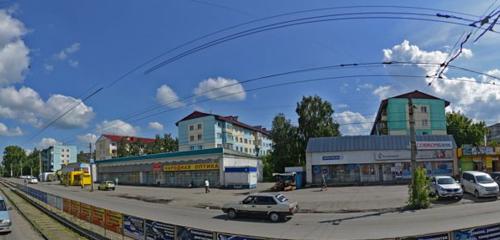 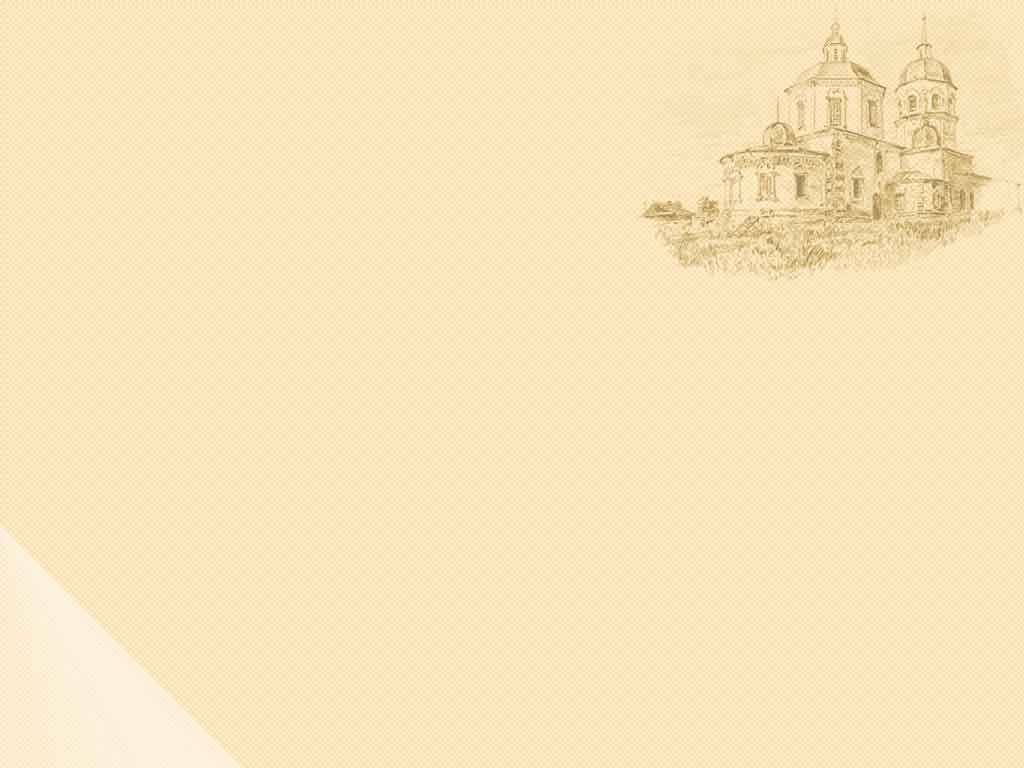 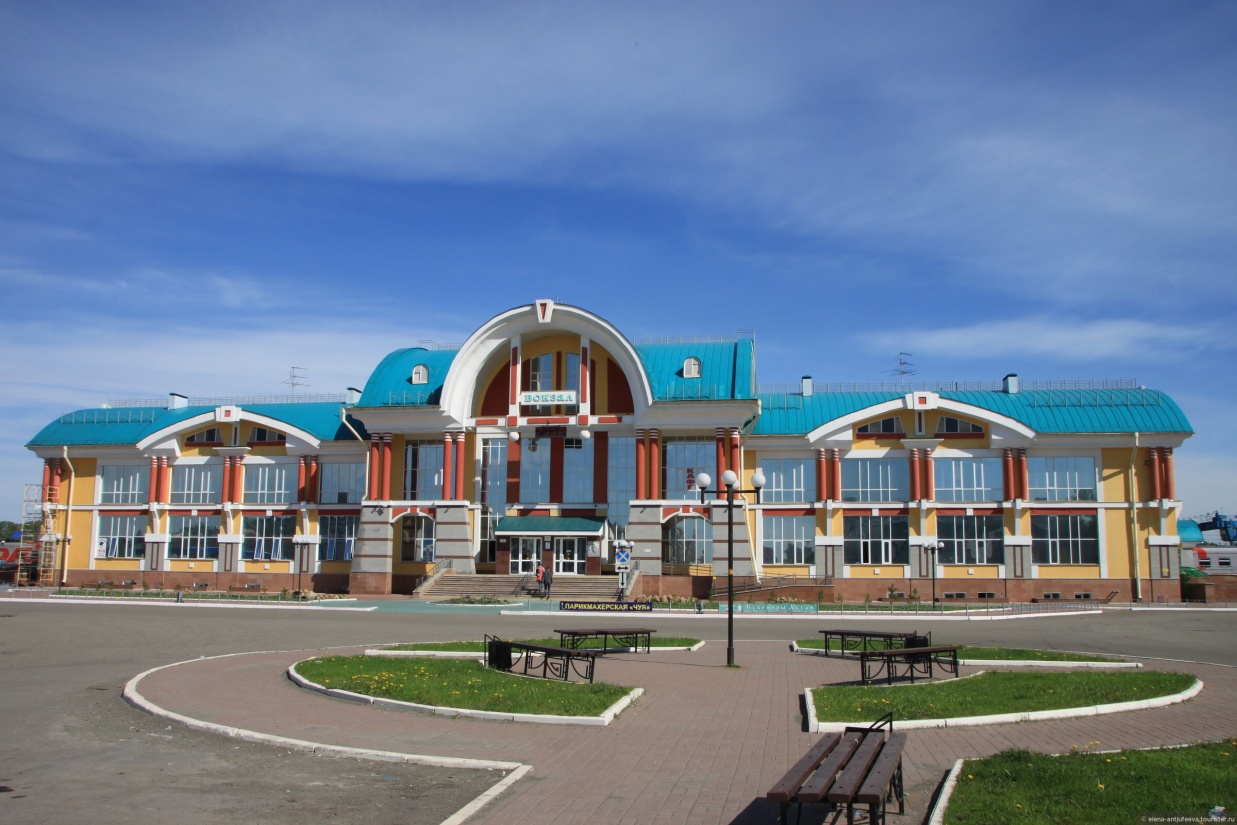 Железнодорожный вокзал
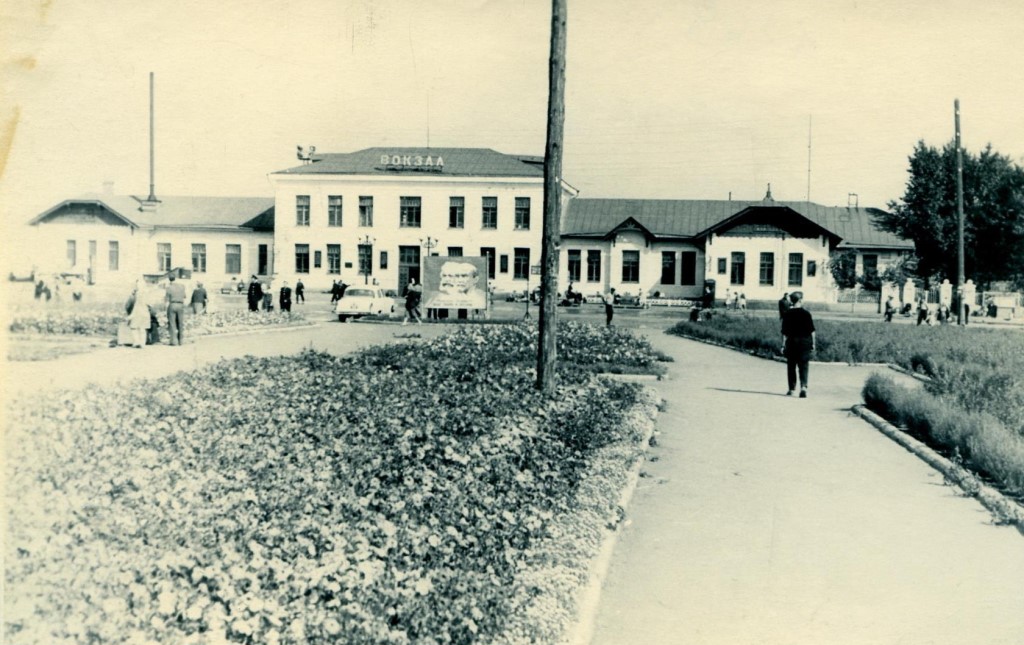 Площадь 
Шукшина
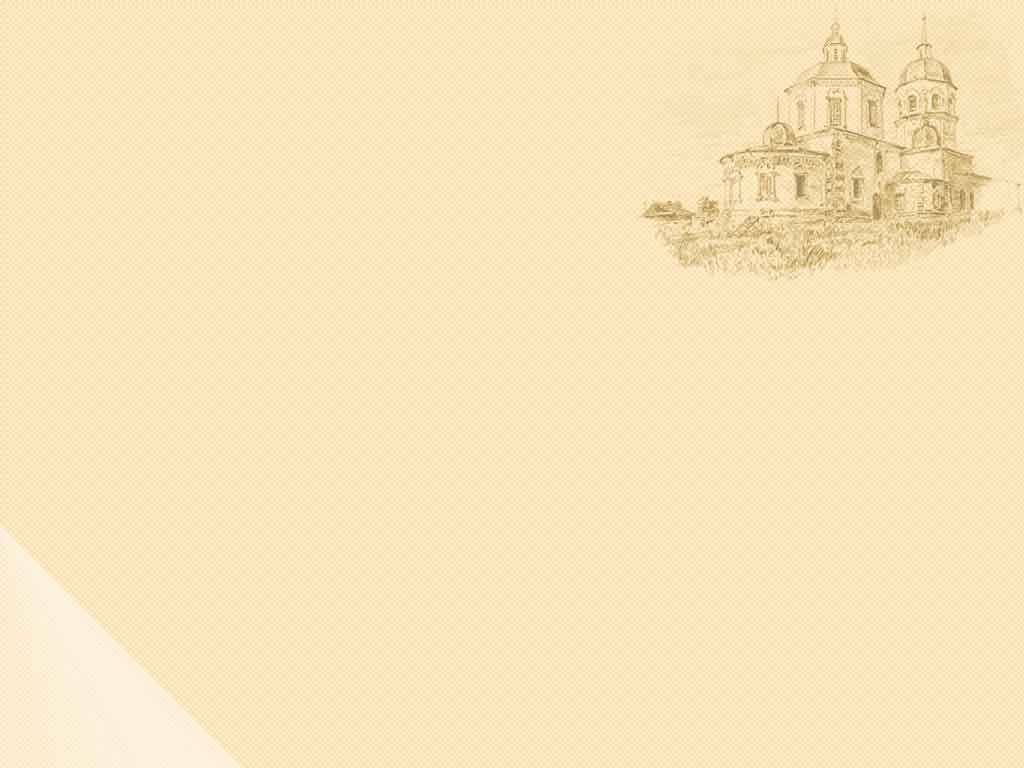 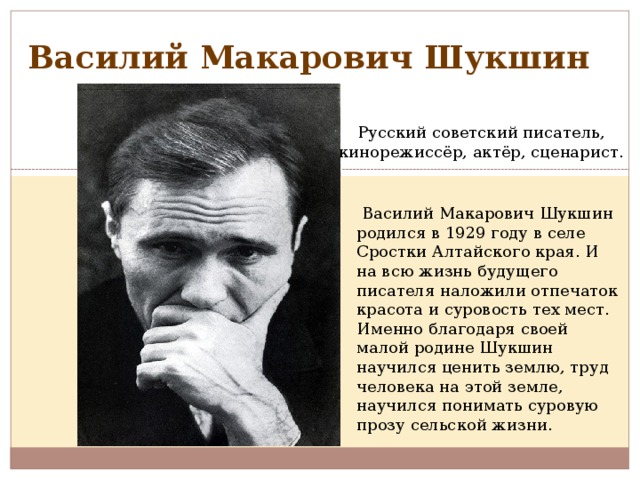 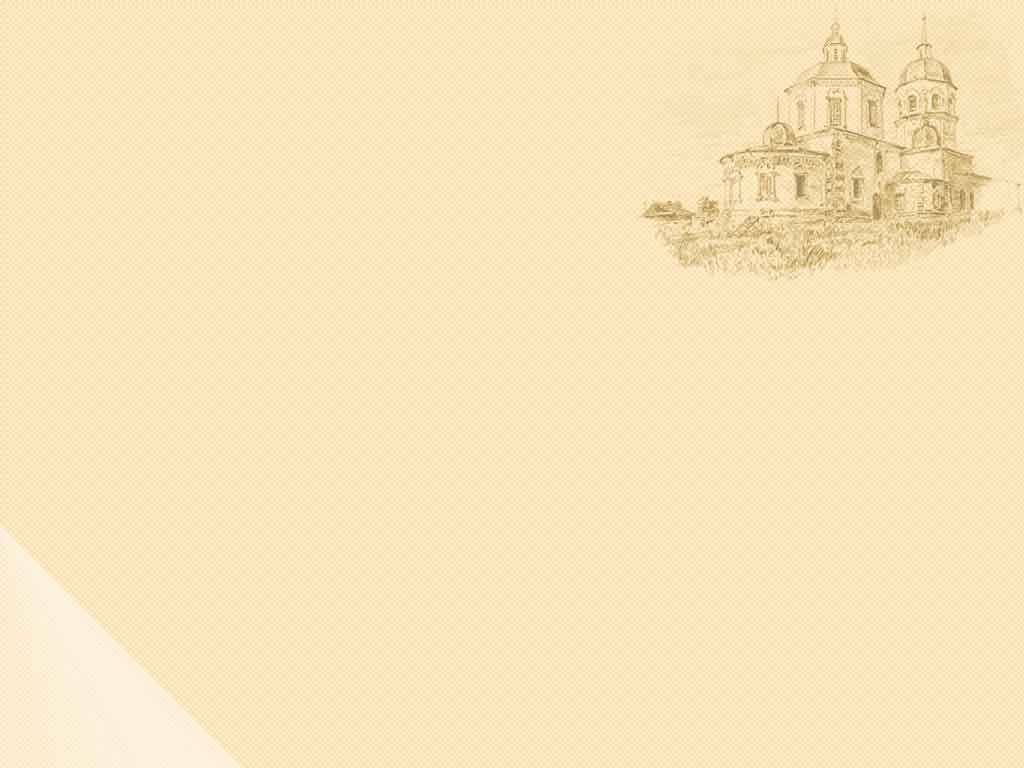 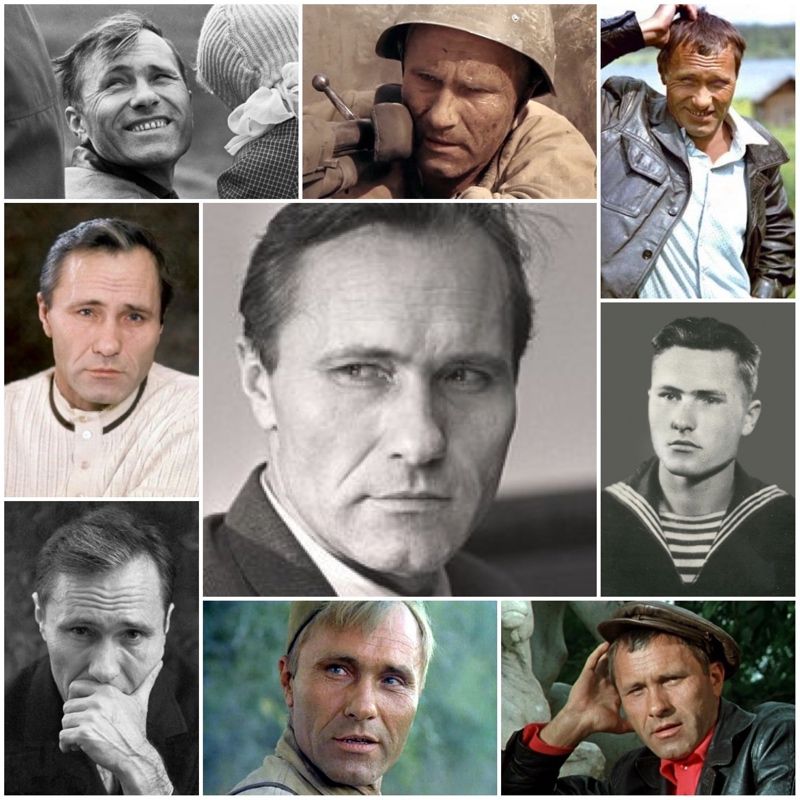 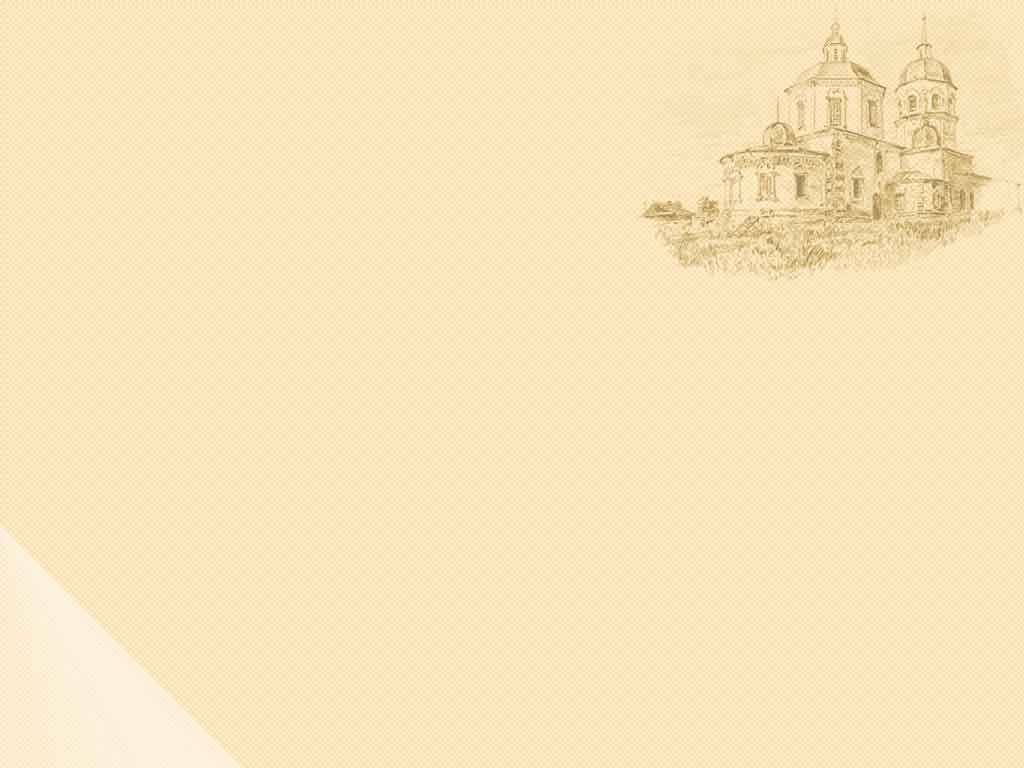 Рефлексия:

Что означает название улицы, на которой вы живёте?

Чем проспекты отличаются от улиц, а улицы от переулков?

Что нужно сделать, чтобы моим именем назвали улицу?

Как бы вы назвали новую улицу в нашем городе?

Кто и как даёт называние улицам?